НАЦІОНАЛЬНИЙ УНІВЕРСИТЕТ БІОРЕСУРСІВ І ПРИРОДОКОРИСТУВАННЯ УКРАЇНИ
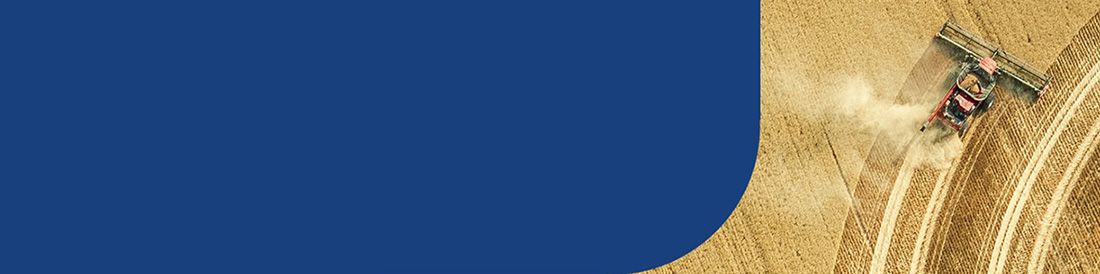 Економічні засади та передумови кредитування фермерського господарства в умовах воєнного стану
РАДЬКО Віталій Іванович

професор кафедри організації підприємництва та біржової діяльності НУБіП України

Експерт з моніторингу, оцінки та управління аграрними підприємствами
 Технічної Підтримки Проєкту Європейського інвестиційного банку
 «Основний кредит для аграрної галузі – Україна»
Технічні та
  агрономічні

    послуги
Ціна
Технологія
Безпечність
Екологічні та соціальні питання
Фермерський кредит

Дорадчі служби
Захист рослин

Зберігання
Недостатність

 кредитування
Управління фермерським господарством
Складання пазлу:
2
Середній розмір фермерського господарства в Україні (станом на початок 2022 р.) – 186 га
Актуальні питання для старту фермерського господарства
земельні угіддя (наявність та їх вартість)
спеціалізація господарства (попит на ринку та природно-кліматичні умови)
потреба в робочій силі (доступність та кваліфікація)
потреба в фінансових ресурсах (вартість та умови отримання)
СКЛАДОВІ КОМПОНЕНТИ ДЛЯ УСПІШНОГО ЗАЛУЧЕННЯ ФІНАНСОВИХ РЕСУРСІВ
Чітке роз’яснення пропозиції
Оцінка планових фінансових результатів
Розробка часових рамок реалізації проекту
План маркетингу
Аналіз чуттєвості кінцевих результатів від основних факторів ризику
Фінансові вимоги
Розрахунки специфічних показників за вимогою банку (наприклад, амортизація, прибуток, податки) та/або звітність про рух коштів
Звітність підприємства
Кредитна історія та ділова репутація
Задоволені заявки та видані кредити
Опрацювання банком заявки про отримання кредиту
Основні складові вартості кредиту 

вартість грошей 

оцінка ризику 

вартість обслуговування кредиту

прибуток фінансової установи
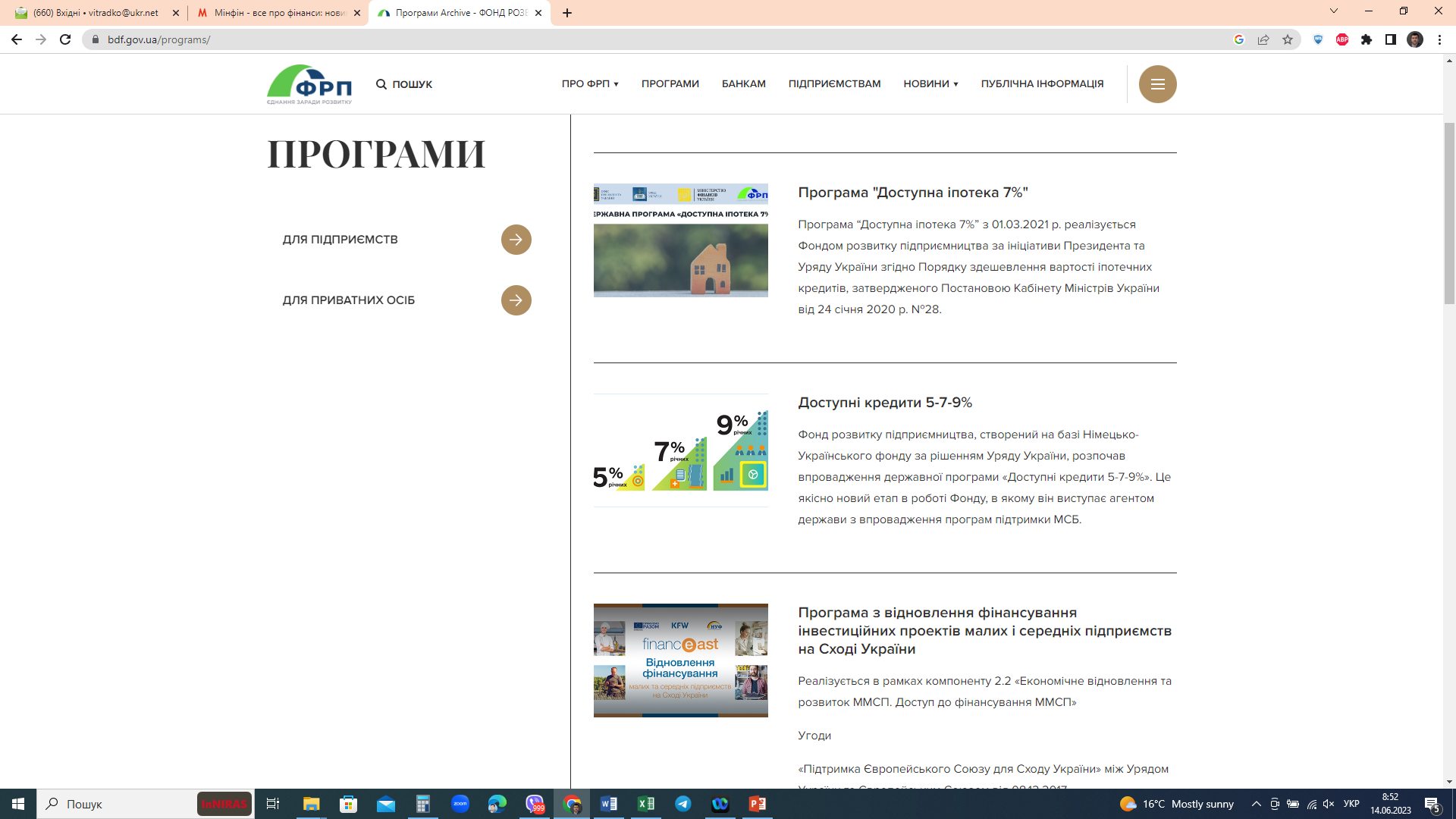 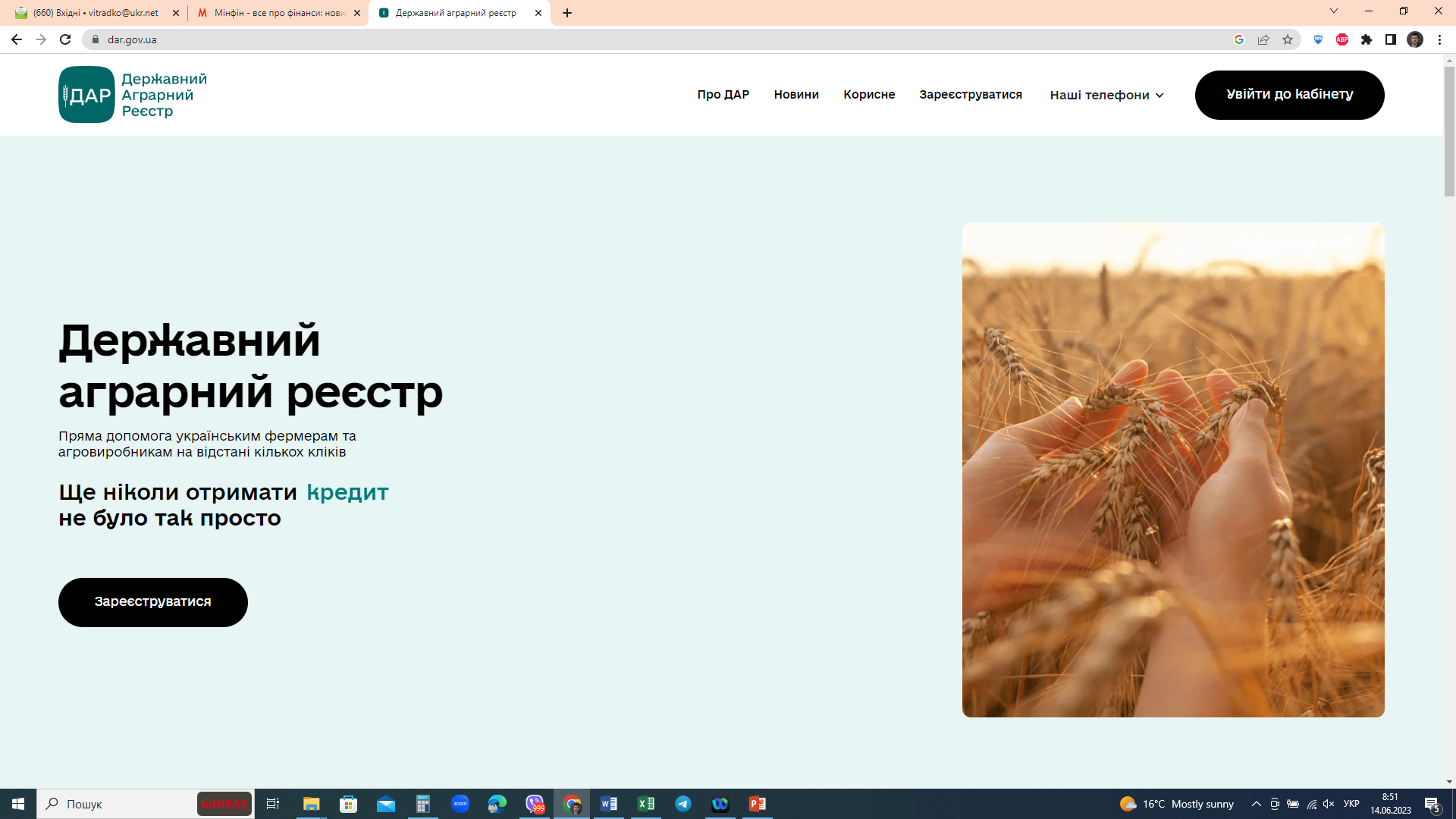 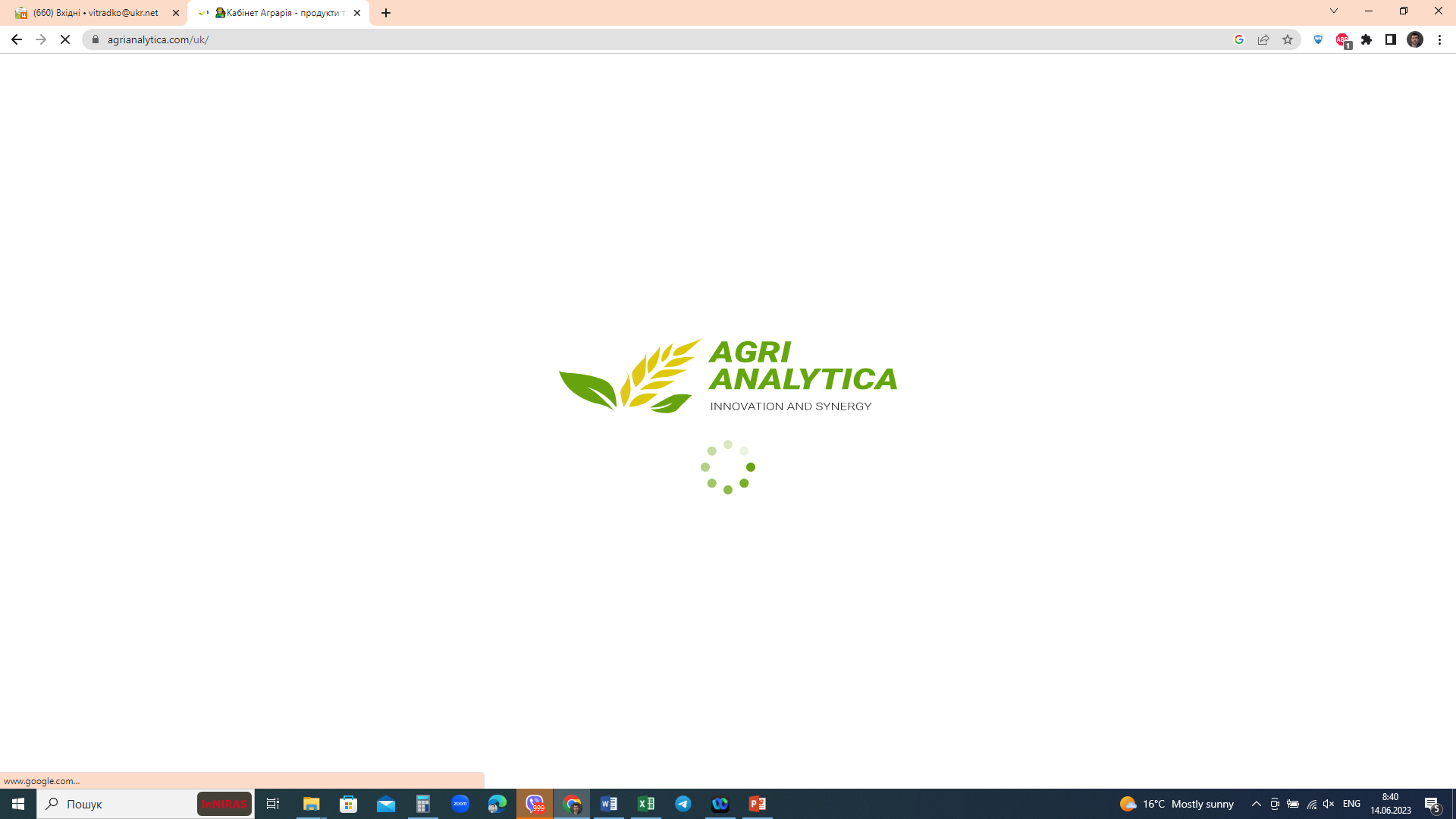 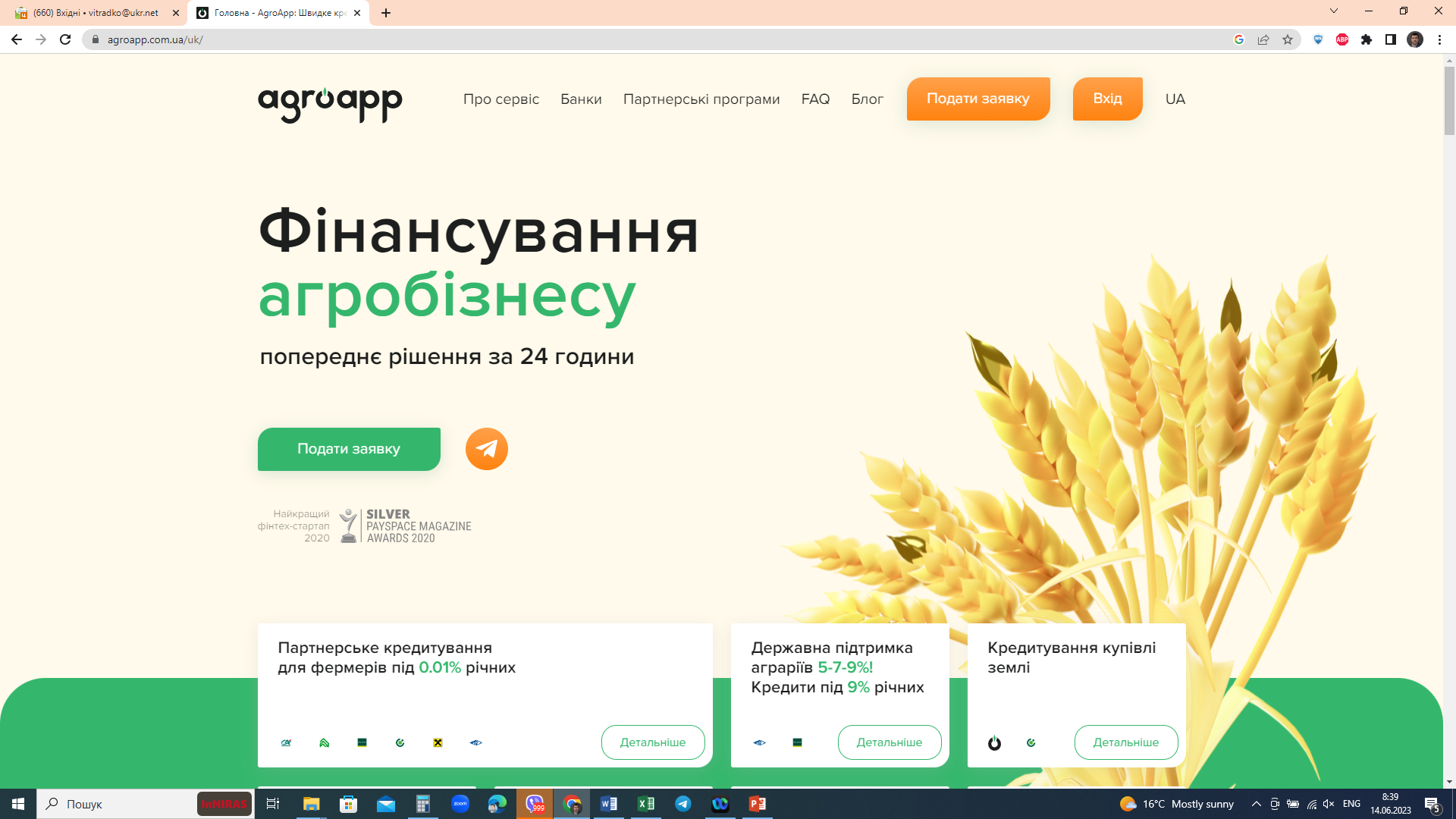 https://minfin.com.ua
Економічні засади ціноутворення на продукцію в умовах ринку
Ціна продукції = вартість виробництва + прибуток
Результат
ART OF BUSINESS
Незалежні експерти, консультанти, дорадники
Дякую за увагу
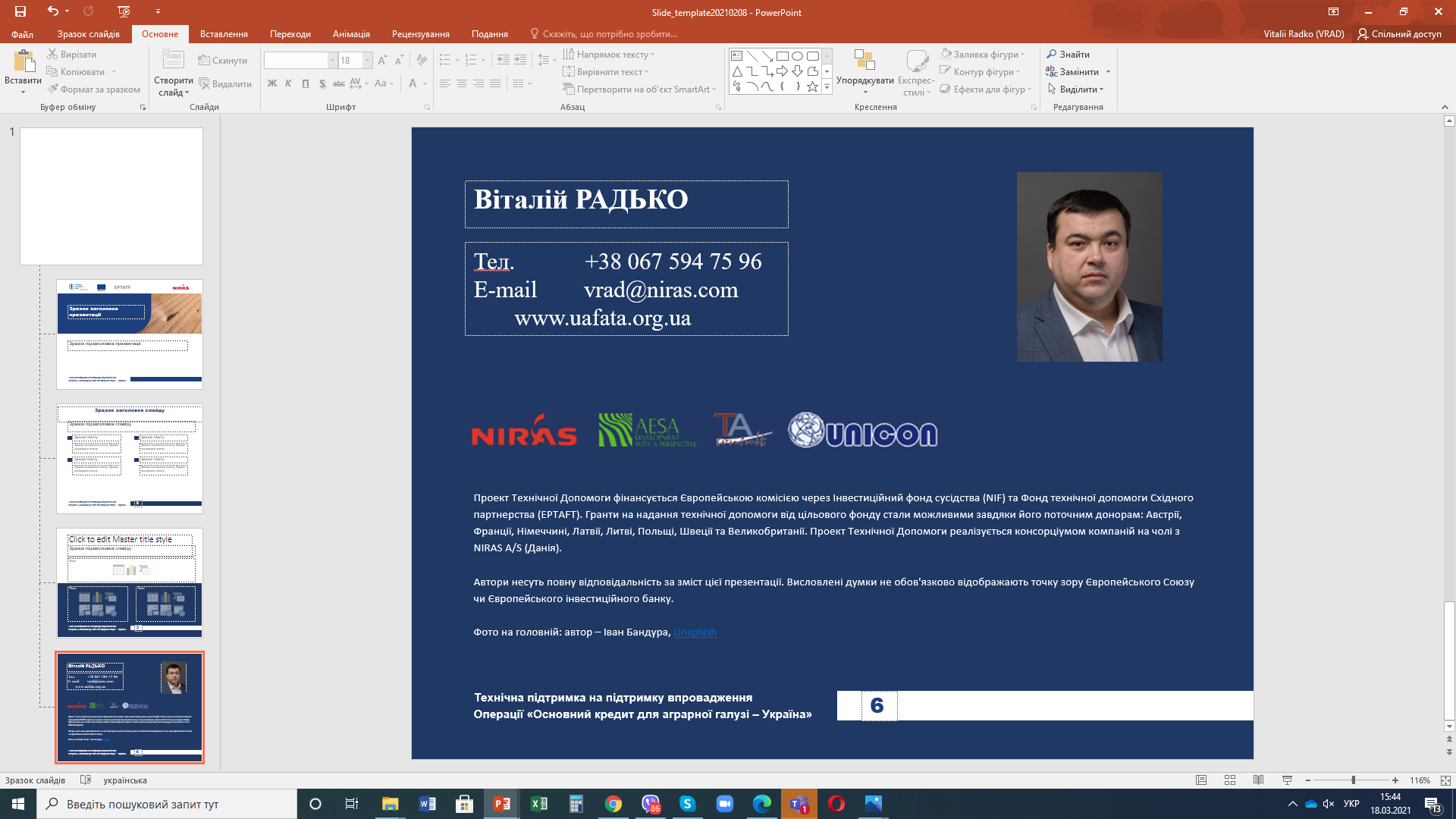 Віталій РАДЬКО

Тел. +38 067 594 75 96

E-mail vitradko@ukr.net